Dictionaries
Thomas Schwarz, SJ
Opening and Reading Text Files
Python follows the posix conventions:
You can open a file
You can interact with a file
You then close the file
Easiest done with a Python context
The context automatically closes the file after use
with open(filename) as infile:
     |— statement block  —|
Opening and Reading Text Files
To read from a file, we can use a for loop


Within the for loop, we can use strip( ) in order to break the line apart at white spaces
with open(filename) as infile:
     for line in infile:
         |— do something with each line
with open(filename) as infile:
     for line in infile:
         for words in line.split( )
Dictionaries
Python has a efficient association data structure — the dictionary
Dictionary pairs keys with values
Useful for: indices
Useful for: translations 
Useful for: quick lookups
E.g.: first letters —> full email address
E.g.: human-readable URL —> IP address
…
Dictionaries
Dictionaries are key-value stores
Keys — anything, but needs to be immutable
Remember: Lists are mutable, strings are immutable
Value — anything
Dictionaries
Dictionaries are created by using curly brackets
Can use lists
dicc = {1: ‘uno’, 2: ‘dos’, 3: ‘tres’} 
Or can use assignment
     dicc = {}
     dicc[1] = “uno”
     dicc[2] = “dos”
     dicc[3] = “tres”
Values are assigned / retrieved using the bracket notation
Dictionary
Dictionary dicc={}
Accessing values:
dicc['key']
With default value
dicc.get(key, default_value)
Or with if - else
if key in dicc:
Creating / changing values
      dicc['key'] = value
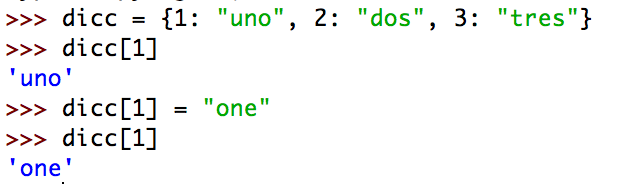 Dictionary
Deleting from a dictionary
dicc = {}
Use the del keyword
Raises a key error if the key is not in the dictionary
if key in dicc:
   del dicc[key]
Use the pop method, which returns the value
value = dicc.pop(key)
value = dicc.pop(key, default)
Dictionary
Checking for existence
Use the “in” keyword
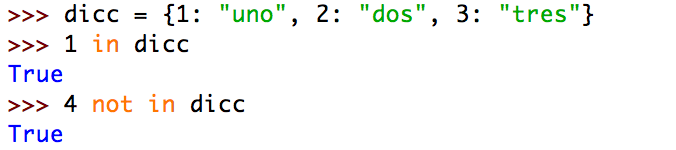 Dictionaries
A simple program that “learns” Spanish words
def test():
    dicc = {}
    while True:
        astr = input("Enter an English word: ")
        if astr == "Stop it":
            return
        elif astr in dicc:
            print(dicc[astr])
        else:
            print("I have not yet learned this word")
            val = input("Please enter the Spanish word: ")
            dicc[astr] = val
Dictionaries
Dictionaries have an internal structure
You will learn in Data Structures how to build dictionaries yourselves
For the moment, enjoy their power
You can print dictionaries 
You will notice that they change structure after inserts and not reflect the order in which you inserted elements
This is because they optimize access
Dictionaries
Deleting all entries in a dictionary
use the clear() method
Deleting an entry without fear of creating a key error
Use an if statement
Use pop with a second argument None
dicc.pop(1, None)
Dictionaries
Looping over keys
Simplest:
for number in dicc:
iterkeys( )  or iter  works the same way
for number in dicc.iterkeys():
for number in iter(dicc):
Some Uses of Dictionaries
Dictionaries can be used to count things. 
Example: Count the number of letters in a file.
We open the file with encoding latin-1 so that there are no encoding errors
alphabet = "abcdefghijklmnopqrstuvwxyz"

with open("alice.txt", encoding = "latin-1") as infile:
    dicc = {}
    for letter in alphabet:
        dicc[letter]=0
Some Uses of Dictionaries
Create and initialize a dictionary
We are only interested in letters
alphabet = "abcdefghijklmnopqrstuvwxyz"

with open("alice.txt", encoding = "latin-1") as infile:
    dicc = {}
    for letter in alphabet:
        dicc[letter]=0
Some Uses of Dictionaries
Read the file line by line.
Read each letter in the line
After changing to lower case, update dictionary
alphabet = "abcdefghijklmnopqrstuvwxyz"

with open("alice.txt", encoding = "latin-1") as infile:
    dicc = {}
    for letter in alphabet:
        dicc[letter]=0
    for line in infile:
        for letter in line:
            letter=letter.lower()
            if letter in alphabet:
                dicc[letter]+=1
Some Uses of Dictionaries
Now process the dictionary
Calculate the sum of values (i.e. the counts)
Pretty-print the results
for letter in alphabet:
    cum += dicc[letter]
for letter in alphabet:
    print("{:1s} {:5d} {:5.2f}%”.format(
             letter, dicc[letter], dicc[letter]/cum*100))
Some Uses of Dictionaries
Using lists as dictionary values 
in order to create an index of words in a file
Some Uses of Dictionaries
Open file with encoding “latin-1”
Read file line by line
Break line into words
Normalize words by stripping and lowering
with open("alice.txt", encoding = "latin-1") as infile:
    index = {}
    word_count = 0
    for line in infile:
        for word in line.split():
            word_count += 1
            word = word.lower().strip(",.;:?![]-'\"")
Some Uses of Dictionaries
Add word to dictionary if long enough
with open("alice.txt", encoding = "latin-1") as infile:
    index = {}
    word_count = 0
    for line in infile:
        for word in line.split():
            word_count += 1
            word = word.lower().strip(",.;:?![]-'\"")
            if len(word)>7:
                if word in index:
                    index[word].append(word_count)
                else:
                    index[word] = [word_count]
Some Uses of Dictionaries
Print out results if word is frequent enough
for word in index:
    if len(index[word])>2:
        print(word, index[word])
A Teaser on Iterators
Iterators are the hidden engine of many Python features
Iterators are almost like lists
You always can get the next element
Unless you are at the end of a list
But they are not lists:
All the elements in the list have to be there before the list can be used
They need to be stored in memory 
Which uses up space
And can be disastrous if there are just too many
A Teaser on Iterators
Iterators are only created when there is a need
Iterators are often hidden from view
But we will have to use them
For our purposes:
We can make them explicitly into lists because we are just not working with millions of data items
But hopefully, once we get to play with the grown-ups …
Seriously, we get back to iterators
Multi-Dictionaries
Problem:
Instead of associating one value with a key, we want to associate several values: 
a “multi-dictionary”
Solution:
The values of the dictionaries should be lists (or sets — coming week)
Multi-Dictionaries
Example:
We want to pass through a file and create an index of important words with their occurrences
with open("alice.txt", encoding = "latin-1") as infile:
    dicc = {}
    word_number = 0
    for line in infile:
        for word in line.split():
            word = word.strip(":,.?![]'")
            word = word.lower()
  word_number +=1
            if len(word)>8:
                if word in dicc:
                    dicc[word].append(word_number)
                else:
                    dicc[word]=[word_number]
Calculating on Values
Assume you have a dictionary with numerical values
For example: a dictionary with the prices of stocks on September 15, 2018


You want the average, the maximum, the minimum … price
dstocks = {“tata”: 2063.30,
    “hdfc”: 2029.20,
    “hiul”: 1630.15,
     …
}
Solution
You can access the values of a dictionary through the values method.
values( ) returns an iterator of all the values in the dictionary
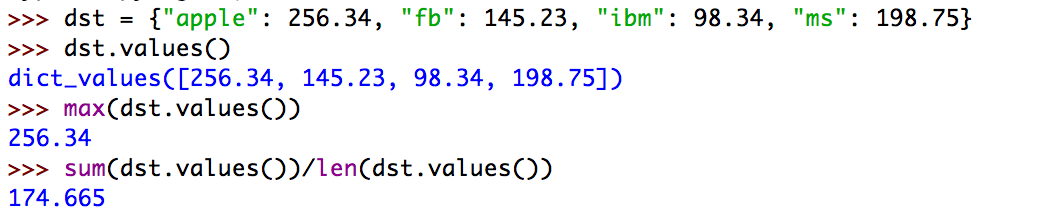 Calculating with keys
Problem:
You want to calculate on the keys of a dictionary
Solution:
The keys( ) method returns an iterator of the keys of a dictionary
Finding the most common item in a list
We use a dictionary as a counter. 
First way: We can do so by ourselves.
Create a dictionary
Pass through the list
get specifies a default value, 
it is otherwise equivalent to counter[x]
def most_frequent(lista):
    counter = {}
    for x in lista:
        counter[x]=counter.get(x, 0)+1
Finding the most common item in a list
If we do not want to use get, we can just check whether the list-item is already in the dictionary
def most_frequent(lista):
    counter = {}
    for x in lista:
        if x in counter:
            counter[x]+=1
        else:
            counter[x]=1
Finding the most common item in a list
After counting, we pass through the dictionary to find the maximum element. 
Notice that we are interested in the key, not the value
highest_seen contains the highest encountered value
def most_frequent(lista):
    counter = {}
    for x in lista:
        counter[x]=counter.get(x, 0)+1
    highest_seen = 0
    for x in counter:
        if counter[x]>highest_seen:
            best_key = x
            highest_seen = counter[x]
    return best_key
Finding the most common item in a list
After counting, we pass through the dictionary to find the maximum element. 
Notice that we are interested in the key, not the value
highest_seen is adjusted whenever we see a higher value in the counter
def most_frequent(lista):
    counter = {}
    for x in lista:
        counter[x]=counter.get(x, 0)+1
    highest_seen = 0
    for x in counter:
        if counter[x]>highest_seen:
            best_key = x
            highest_seen = counter[x]
    return best_key
Finding the most common item in a list
After counting, we pass through the dictionary to find the maximum element. 
Notice that we are interested in the key, not the value
but we also need to remember the key, 
which we record in best_key
def most_frequent(lista):
    counter = {}
    for x in lista:
        counter[x]=counter.get(x, 0)+1
    highest_seen = 0
    for x in counter:
        if counter[x]>highest_seen:
            best_key = x
            highest_seen = counter[x]
    return best_key
Finding the most common item in a list
After counting, we pass through the dictionary to find the maximum element. 
Notice that we are interested in the key, not the value
because the key with the highest counter value is the result that we return
def most_frequent(lista):
    counter = {}
    for x in lista:
        counter[x]=counter.get(x, 0)+1
    highest_seen = 0
    for x in counter:
        if counter[x]>highest_seen:
            best_key = x
            highest_seen = counter[x]
    return best_key
Finding the most common item in a list
But we can also use the work of others
The Counter in the collections module
You create a new object of type Counter
Defines a new object called ctr
ctr is an object of type Counter
from collections import Counter

def most_frequent(lista):
    ctr = Counter()
Finding the most common item in a list
Counters are (updated) like dictionaries
But they have a default value of 0
from collections import Counter

def most_frequent(lista):
    ctr = Counter()
    for item in lista:
        ctr[item] += 1
Here we add 1 to the value of ctr[item]

No need to initialize!
Finding the most common item in a list
Counters have a method called most_common
Argument is the number of most common items
 Returns a list of pairs
Get a list of one elements.
Get the first (and only) element of the list
Get the first coordinate of that element
from collections import Counter

def most_frequent(lista):
    ctr = Counter()
    for item in lista:
        ctr[item] += 1
    return ctr.most_common(1)[0][0]
Memoization
(Some) Computer Scientists love recursion
A function calls itself
This is super-elegant and the more mathematically inclined pine for this elegance
But it is not necessarily very fast
The more engineeringly inclined think its a waste
Recursion
When it works
Factorials
The factorial of n is n (n-1) (n-2) (n-3) … (4) (3) (2) (1)
Define it to be one for negative or zero n
Recursion
This implementation has the function factorial call itself
def factorial(number):
    if number<1:
        return 1
    else:
        return number*factorial(number-1)
Here we are calling on the function itself
Will call factorial(number-1), which will call factorial(number-2), which will call factorial(number -3) … until we call factorial on 1, in which case the recursion stops.
Recursion
This implementation has the function factorial call itself
def factorial(number):
    if number<1:
        return 1
    else:
        return number*factorial(number-1)
The base case:
We cannot call recursion infinitely often, so we need one.
Recursion
The Fibonacci numbers
The Fibonacci numbers are defined recursively
def fibonacci(number):
    if number <= 0:
        return 0
    if number == 1:
        return 1
    return fibonacci(number-1)+fibonacci(number-2)
Recursion
But this implementation is inane!
Takes too long even for small numbers.
We can use the time-module in order to obtain the cpu-time
We do so once before and after execution of the function
This yields approximately the time it takes to execute the function
Recursion
We just write a function that measures the time
def measure(function, number):
    start = time.time()
    function(number)
    print(number, time.time()-start)
Recursion
Now we try it out with factorial and fibonacci
Not a problem with factorial
27 1.52587890625e-05
28 1.5974044799804688e-05
29 1.52587890625e-05
30 1.5735626220703125e-05
31 1.811981201171875e-05
32 1.71661376953125e-05
33 1.7881393432617188e-05
34 1.7881393432617188e-05
35 1.9073486328125e-05
36 1.9788742065429688e-05
37 1.8835067749023438e-05
38 2.09808349609375e-05
39 2.193450927734375e-05
Recursion
But disastrous for Fibonacci
It takes 34 seconds in order to calculate fibonacci(39).
28 0.17530512809753418
29 0.27112603187561035
30 0.43769311904907227
31 0.7113552093505859
32 1.1374599933624268
33 1.846013069152832
34 2.9945621490478516
35 4.856478929519653
36 7.85633397102356
37 12.681456804275513
38 20.59703803062439
39 33.98105502128601
Recursion
What is the problem?
Look at what happens if we calculate fibonacci(9).
We calculate fibonacci(8) and fibonacci(7)
Since the first one also calculates fibonacci(7), we calculate fibonacci(7) twice. 
And it gets worse for fibonacci(6), fibonacci(5), …
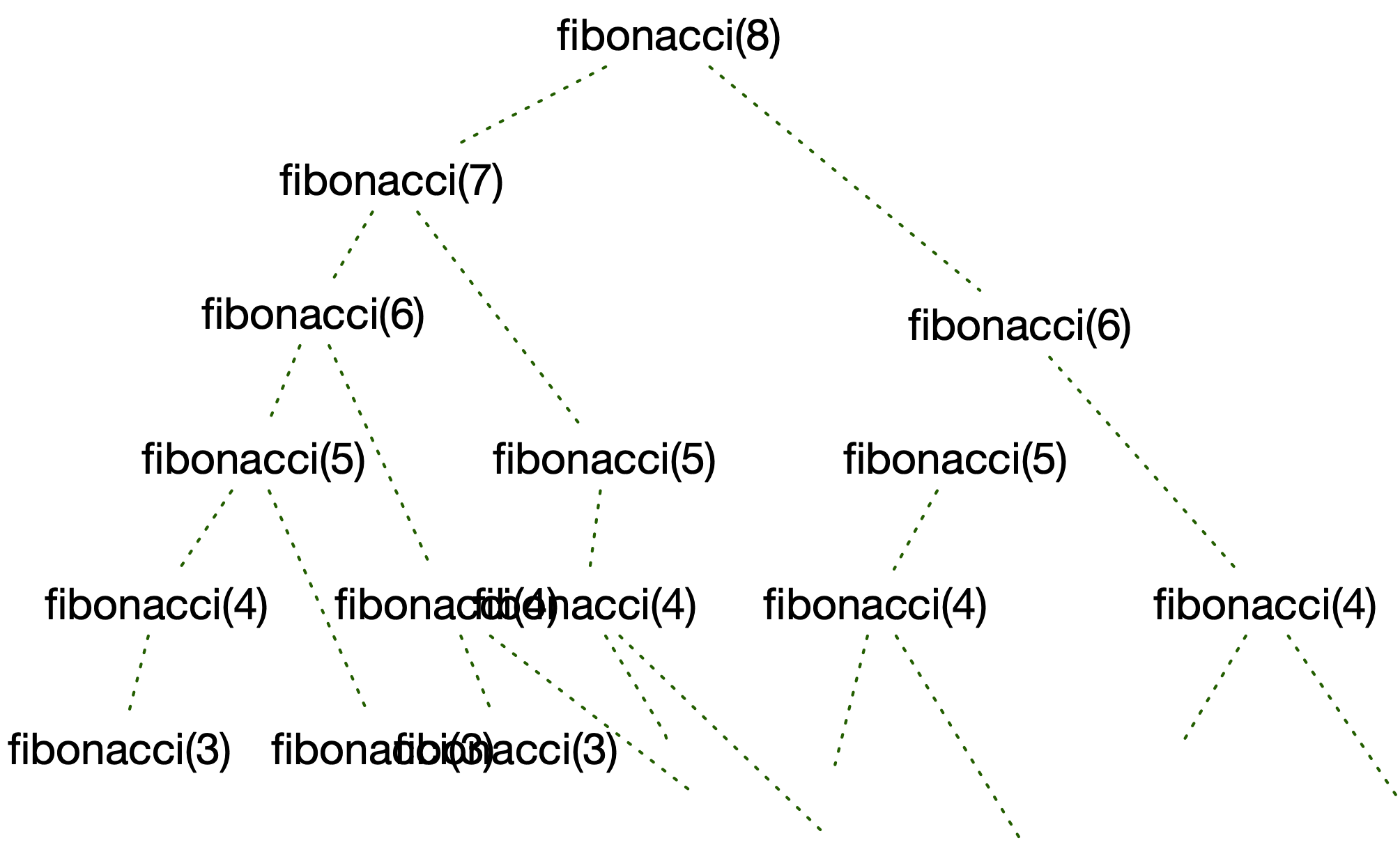 Memoization
A simple trick to speed up recursive functions is to remember values that we have already calculated.
Create a dictionary (possibly global) that stores values already calculated
Before any calculation check whether the desired value is in the dictionary
If we calculate something, we put the value into the dictionary
Memoization
fdic={0: 0, 1:1}

def fibonacci2(number):
    if number in fdic:
        return fdic[number]
    else:
        retval = fibonacci2(number-1)+fibonacci2(number-2)
        fdic[number] = retval
        return retval

for i in range(41):
    measure(fibonacci2, i*50)
Memoization
fdic={0: 0, 1:1}

def fibonacci2(number):
    if number in fdic:
        return fdic[number]
    else:
        retval = fibonacci2(number-1)+fibonacci2(number-2)
        fdic[number] = retval
        return retval

for i in range(41):
    measure(fibonacci2, i*50)
Defining the dictionary
Memoization
fdic={0: 0, 1:1}

def fibonacci2(number):
    if number in fdic:
        return fdic[number]
    else:
        retval = fibonacci2(number-1)+fibonacci2(number-2)
        fdic[number] = retval
        return retval

for i in range(41):
    measure(fibonacci2, i*50)
Check whether value is in the dictionary
Memoization
fdic={0: 0, 1:1}

def fibonacci2(number):
    if number in fdic:
        return fdic[number]
    else:
        retval = fibonacci2(number-1)+fibonacci2(number-2)
        fdic[number] = retval
        return retval

for i in range(41):
    measure(fibonacci2, i*50)
Calculation is necessary
Memoization
fdic={0: 0, 1:1}

def fibonacci2(number):
    if number in fdic:
        return fdic[number]
    else:
        retval = fibonacci2(number-1)+fibonacci2(number-2)
        fdic[number] = retval
        return retval

for i in range(41):
    measure(fibonacci2, i*50)
But we store the result in the dictionary in case we use it in the future
Memoization
fdic={0: 0, 1:1}

def fibonacci2(number):
    if number in fdic:
        return fdic[number]
    else:
        retval = fibonacci2(number-1)+fibonacci2(number-2)
        fdic[number] = retval
        return retval

for i in range(41):
    measure(fibonacci2, i*50)
And now we measure
Decorators
Python uses decorators to allow changing functions
A decorator is implemented by:
Creating a function of a function that returns the amended function
Decorators
def timeit(function):
    def clocked(*args):
        start_time = time.perf_counter()
        result = function(*args)
        duration = (time.perf_counter() - start_time)
        name = function.__name__
        arg_string = ', '.join(repr(arg) for arg in args)
        print('Function {} with arguments {} ran 
               in {} seconds'.format(
            name, arg_string, duration))
        return result
    return clocked
Decorators
Decorator takes a function with positional arguments as function
Decorator defines a new version of the argument function
And returns it.
Decorators
def timeit(function):
    def clocked(*args):
        start_time = time.perf_counter()
        result = function(*args)
        duration = (time.perf_counter() - start_time)
        name = function.__name__
        arg_string = ', '.join(repr(arg) for arg in args)
        print('Function {} with arguments {} ran 
               in {} seconds'.format(
            name, arg_string, duration))
        return result
    return clocked
Decorators
To use a decorator, just put its name on top of the function definition
Decorator generator is executed when module is imported (or generator is defined)
When decorated function is defined, the modified version is created
Decorators
@timeit
def fibonacci(n):
    if n == 0:
        return 0
    if n == 1:
        return 1
    else:
        return fibonacci(n-1)+fibonacci(n-2)
Decorators
If we execute this function, we get to see how often fibonacci is called on arguments already executed
>>> fibonacci(10)
Function fibonacci with arguments 1 ran in 5.140000070014139e-07 seconds
Function fibonacci with arguments 0 ran in 1.0870000011209413e-06 seconds
Function fibonacci with arguments 2 ran in 0.1692790839999958 seconds
Function fibonacci with arguments 1 ran in 1.2330000060956081e-06 seconds
Function fibonacci with arguments 3 ran in 0.2676633440000131 seconds
Function fibonacci with arguments 1 ran in 9.8000001003129e-07 seconds
Function fibonacci with arguments 0 ran in 1.0470000120221812e-06 seconds
Function fibonacci with arguments 2 ran in 0.09880945999999824 seconds
Function fibonacci with arguments 4 ran in 0.4692909440000079 seconds
Function fibonacci with arguments 1 ran in 6.51999997103303e-07 seconds
Function fibonacci with arguments 0 ran in 1.0500000087176886e-06 seconds
Function fibonacci with arguments 2 ran in 0.11281222700000626 seconds
Function fibonacci with arguments 1 ran in 1.958000012791672e-06 seconds
Function fibonacci with arguments 3 ran in 0.21685028000000273 seconds
Function fibonacci with arguments 5 ran in 0.7868284680000102 seconds
Function fibonacci with arguments 1 ran in 5.6999999742402e-07 seconds
Function fibonacci with arguments 0 ran in 1.0729999928571488e-06 seconds
Function fibonacci with arguments 2 ran in 0.11366798399998856 seconds
Function fibonacci with arguments 1 ran in 1.2930000110600304e-06 seconds
Function fibonacci with arguments 3 ran in 0.2176230820000029 seconds
Function fibonacci with arguments 1 ran in 5.839999914769578e-07 seconds
Memoization with lru_cache
We can define our own memoization decorator
But Python has one that uses an LRU cache
Memoization is LRU cache with an infinite cache size
Import from functools lru_cache
@functools.lru_cache
def fib(n):
    if n <= 1:
        return n
    else:
        return fib(n-1)+fib(n-2)
Simple Cryptography
Substitution code:
Substitute every letter with a different letter.
Easiest do with a dictionary.
Read string letter for letter
Look up the letter in a dictionary
Then replace the letter with the value of the dictionary.
Simple Cryptography
Example Dictionary:
Caesar’s code:
Move all letters by 5 to the left
This is tricky, but we have 
ord  ASCII code of a letter
chr Letter with that code
Simple Cryptography
Example
for letter in string.ascii_letters:
    print(letter, ord(letter), chr(ord(letter)))
a 97 a
b 98 b
c 99 c
d 100 d
e 101 e
f 102 f
g 103 g
h 104 h
i 105 i
j 106 j
…
U 85 U
V 86 V
W 87 W
X 88 X
Y 89 Y
Small letters between 97-122
Capital letters between 65 - 90
Simple Cryptography
Create the dictionary:
Distinguish between lower and capital letters
Add 5 to the integer equivalent of the code
If too big, reduce by 26
Simple Cryptography
create an empty dictionary
def make_dictionary():
    dicc = { }
    for x in string.ascii_letters:
        if 97 <= ord(x) <= 122:  #small letter
            y = ord(x)+5
            if y > 122:
                y = y - 26
        else:  #capital letter
            y = ord(x)+5
            if y > 90:
                y = y - 26
        dicc[x] = chr(y)
    return dicc
Simple Cryptography
def make_dictionary():
    dicc = { }
    for x in string.ascii_letters:
        if 97 <= ord(x) <= 122:  #small letter
            y = ord(x)+5
            if y > 122:
                y = y - 26
        else:  #capital letter
            y = ord(x)+5
            if y > 90:
                y = y - 26
        dicc[x] = chr(y)
    return dicc
walk through all letters
Simple Cryptography
def make_dictionary():
    dicc = { }
    for x in string.ascii_letters:
        if 97 <= ord(x) <= 122:  #small letter
            y = ord(x)+5
            if y > 122:
                y = y - 26
        else:  #capital letter
            y = ord(x)+5
            if y > 90:
                y = y - 26
        dicc[x] = chr(y)
    return dicc
use ord to find out whether this is a small letter
Simple Cryptography
def make_dictionary():
    dicc = { }
    for x in string.ascii_letters:
        if 97 <= ord(x) <= 122:  #small letter
            y = ord(x)+5
            if y > 122:
                y = y - 26
        else:  #capital letter
            y = ord(x)+5
            if y > 90:
                y = y - 26
        dicc[x] = chr(y)
    return dicc
add 5 to the ord
Simple Cryptography
def make_dictionary():
    dicc = { }
    for x in string.ascii_letters:
        if 97 <= ord(x) <= 122:  #small letter
            y = ord(x)+5
            if y > 122:
                y = y - 26
        else:  #capital letter
            y = ord(x)+5
            if y > 90:
                y = y - 26
        dicc[x] = chr(y)
    return dicc
and deal with overshoot
Simple Cryptography
def make_dictionary():
    dicc = { }
    for x in string.ascii_letters:
        if 97 <= ord(x) <= 122:  #small letter
            y = ord(x)+5
            if y > 122:
                y = y - 26
        else:  #capital letter
            y = ord(x)+5
            if y > 90:
                y = y - 26
        dicc[x] = chr(y)
    return dicc
Same for capital letters
Simple Cryptography
Result (You really need to test these guys)
>>> dicc = make_dictionary()
>>> dicc
{'a': 'f', 'b': 'g', 'c': 'h', 'd': 'i', 'e': 'j', 'f': 'k', 'g': 'l', 'h': 'm', 'i': 'n', 'j': 'o', 'k': 'p', 'l': 'q', 'm': 'r', 'n': 's', 'o': 't', 'p': 'u', 'q': 'v', 'r': 'w', 's': 'x', 't': 'y', 'u': 'z', 'v': 'a', 'w': 'b', 'x': 'c', 'y': 'd', 'z': 'e', 'A': 'F', 'B': 'G', 'C': 'H', 'D': 'I', 'E': 'J', 'F': 'K', 'G': 'L', 'H': 'M', 'I': 'N', 'J': 'O', 'K': 'P', 'L': 'Q', 'M': 'R', 'N': 'S', 'O': 'T', 'P': 'U', 'Q': 'V', 'R': 'W', 'S': 'X', 'T': 'Y', 'U': 'Z', 'V': 'A', 'W': 'B', 'X': 'C', 'Y': 'D', 'Z': 'E'}
Simple Cryptography
Encoding is simple:
def encoding(a_string, dictionary):
    result = [ ]
    for letter in a_string:
        if letter in dictionary:
            result.append(dictionary[letter])
        else:
            result.append(letter)
    return ''.join(result)
Simple Cryptography
Example:
>>> encoding('Britishers on the left. Nena Sahib: Move back the elephants by 100 yards and prepare artillery firing', dicc)
'Gwnynxmjwx ts ymj qjky. Sjsf Xfmng: Rtaj gfhp ymj jqjumfsyx gd 100 dfwix fsi uwjufwj fwynqqjwd knwnsl'
Simple Cryptography
To decode:
Can use the same method, but need to revert the dictionary
{'f': 'a', 'g': 'b', 'h': 'c', 'i': 'd', 'j': 'e', 'k': 'f', 'l': 'g', 'm': 'h', 'n': 'i', 'o': 'j', 'p': 'k', 'q': 'l', 'r': 'm', 's': 'n', 't': 'o', 'u': 'p', 'v': 'q', 'w': 'r', 'x': 's', 'y': 't', 'z': 'u', 'a': 'v', 'b': 'w', 'c': 'x', 'd': 'y', 'e': 'z', 'F': 'A', 'G': 'B', 'H': 'C', 'I': 'D', 'J': 'E', 'K': 'F', 'L': 'G', 'M': 'H', 'N': 'I', 'O': 'J', 'P': 'K', 'Q': 'L', 'R': 'M', 'S': 'N', 'T': 'O', 'U': 'P', 'V': 'Q', 'W': 'R', 'X': 'S', 'Y': 'T', 'Z': 'U', 'A': 'V', 'B': 'W', 'C': 'X', 'D': 'Y', 'E': 'Z'}
Simple Cryptography
To revert the dictionary:
Create a new dictionary
Walk through the dictionary
Add to the new dictionary:
The value of the old dictionary as key
The key of the old dictionary as value
Simple Cryptography
def revert_dictionary(dictionary):
    dicc = {}
    for key in dictionary:
        dicc[dictionary[key]] = key
    return dicc
Simple Cryptography
Example:
>>> encoding('Gwnynxmjwx ts ymj qjky. Sjsf Xfmng: Rtaj gfhp ymj jqjumfsyx gd 100 dfwix fsi uwjufwj fwynqqjwd knwnsl',dic2)
'Britishers on the left. Nena Sahib: Move back the elephants by 100 yards and prepare artillery firing'
Simple Cryptography
How to beat this encryption
Count frequencies
Total frequencies of letters
If you can, frequencies of beginning letters
Frequencies of bigrams (two consecutive letters) …
Simple Cryptography
Here is how we count letters in a dictionary
def total_frequ(a_string):
    dicc = { }
    for letter in string.ascii_letters:
        dicc[letter] = 0
    for letter in a_string:
        letter = letter.lower()
        if letter in dicc:
            dicc[letter]=dicc[letter]+1
    return dicc
Simple Cryptography
When we apply it:






Most frequent letter in English is ‘e’:
Possible substitutions: ‘e’ -> ‘f’, ‘e’ -> ‘j’, ‘w’ -> ‘e’
>>> total_frequ('Gwnynxmjwx ts ymj qjky. Sjsf Xfmng: Rtaj gfhp ymj jqjumfsyx gd 100 dfwix fsi uwjufwj fwynqqjwd knwnsl')
{'a': 1, 'b': 0, 'c': 0, 'd': 3, 'e': 0, 'f': 8, 'g': 4, 'h': 1, 'i': 2, 'j': 11, 'k': 2, 'l': 1, 'm': 5, 'n': 6, 'o': 0, 'p': 1, 'q': 4, 'r': 1, 's': 6, 't': 2, 'u': 3, 'v': 0, 'w': 8, 'x': 5, 'y': 6, 'z': 0, 'A': 0, 'B': 0, 'C': 0, 'D': 0, 'E': 0, 'F': 0, 'G': 0, 'H': 0, 'I': 0, 'J': 0, 'K': 0, 'L': 0, 'M': 0, 'N': 0, 'O': 0, 'P': 0, 'Q': 0, 'R': 0, 'S': 0, 'T': 0, 'U': 0, 'V': 0, 'W': 0, 'X': 0, 'Y': 0, 'Z': 0}
Simple Cryptography
Works better with longer text, but in this one we would already guess ‘e’.
Now look at bigrams, beginning letters, etc.
You can find frequency distributions of letters in different languages or you can download files (e.g. Project Gutenberg) and count yourself
Simple Cryptography
Simple Cryptography